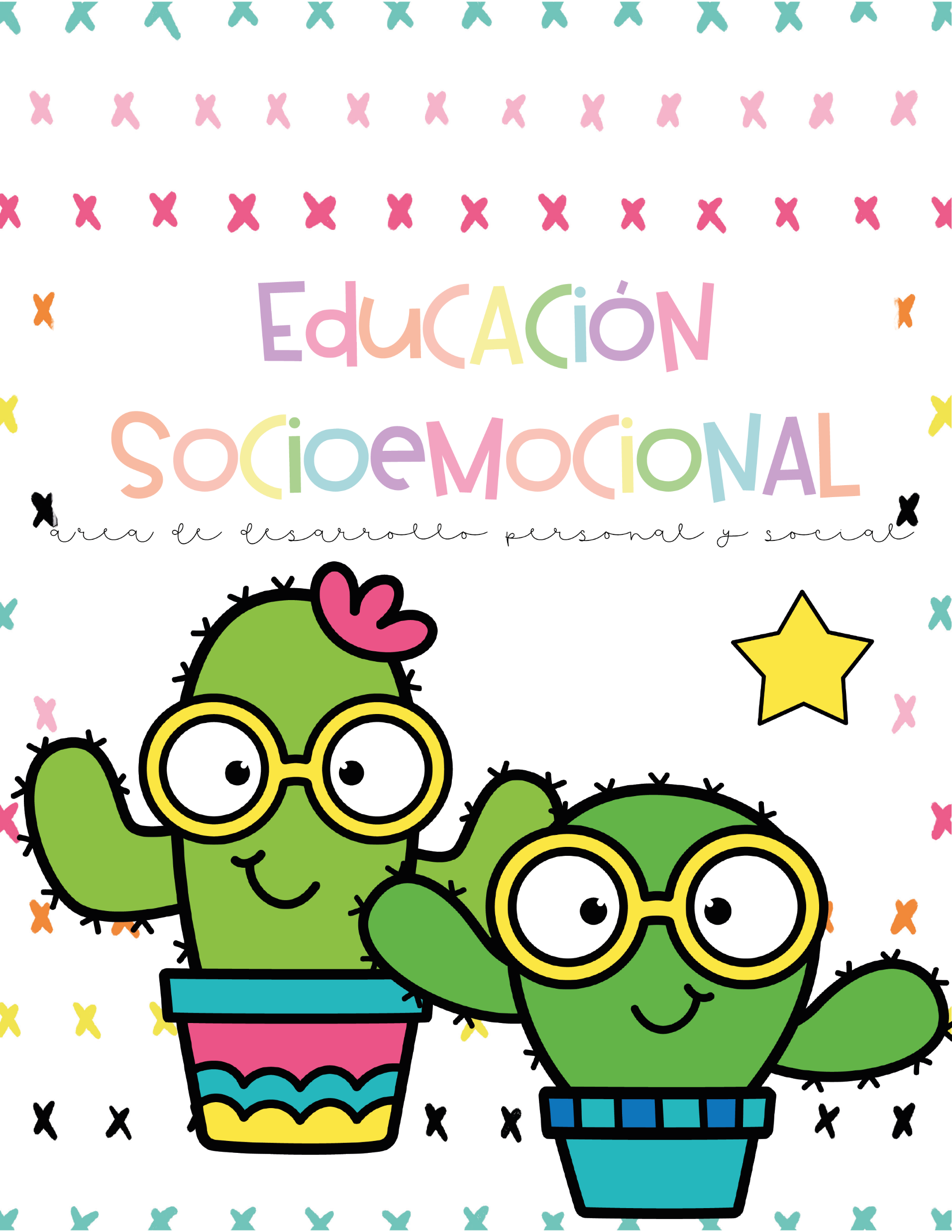 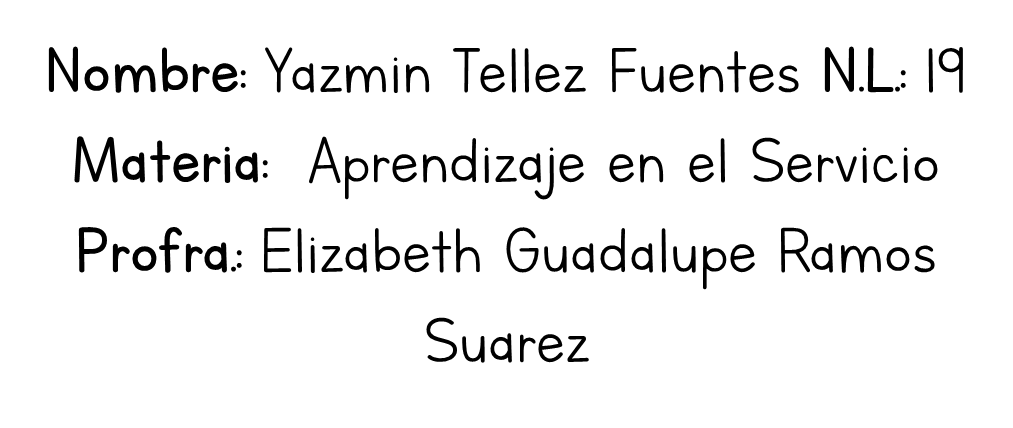 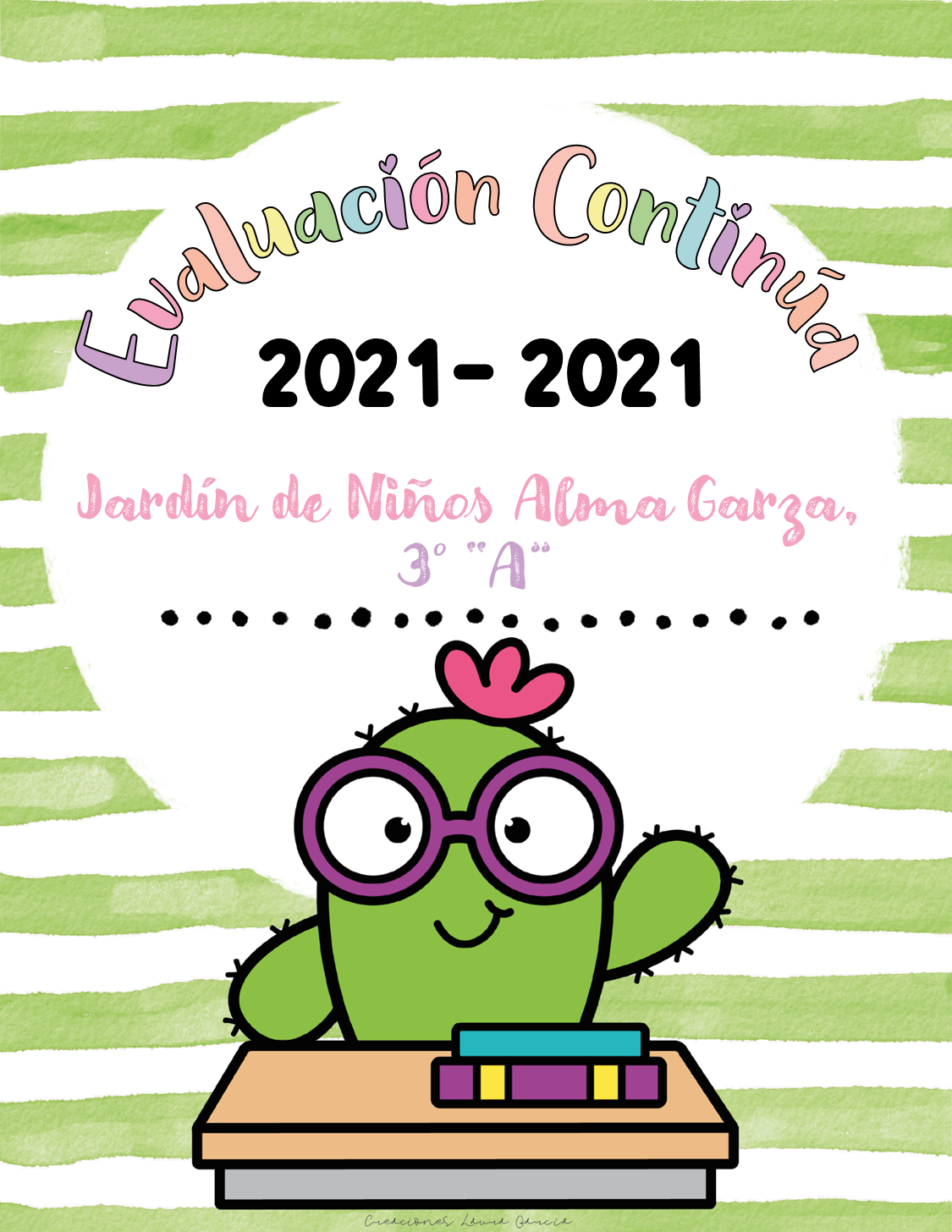 2021 - 2022
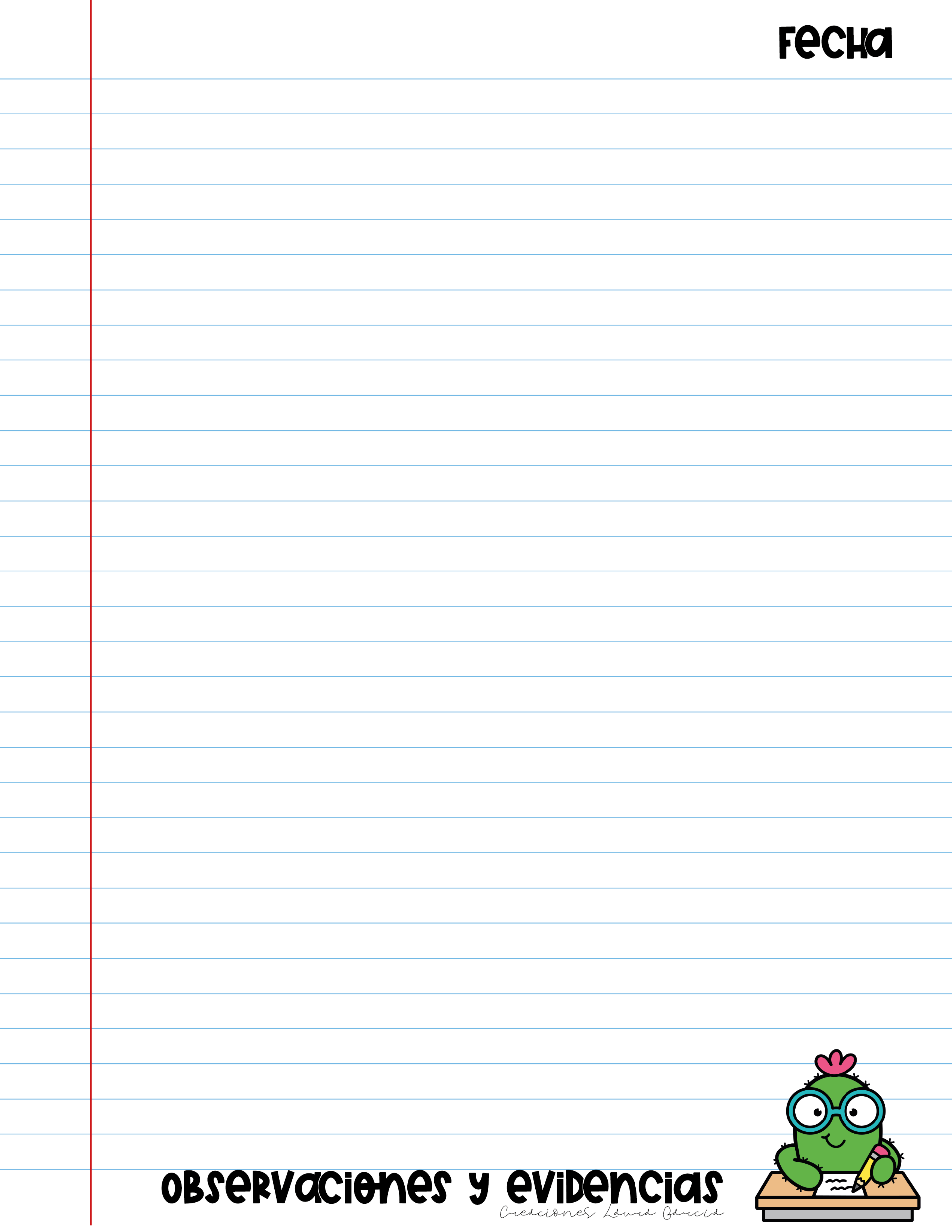 06 sept. - 10 sept.
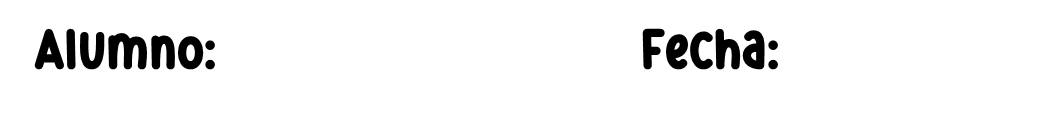 Regina Nicole
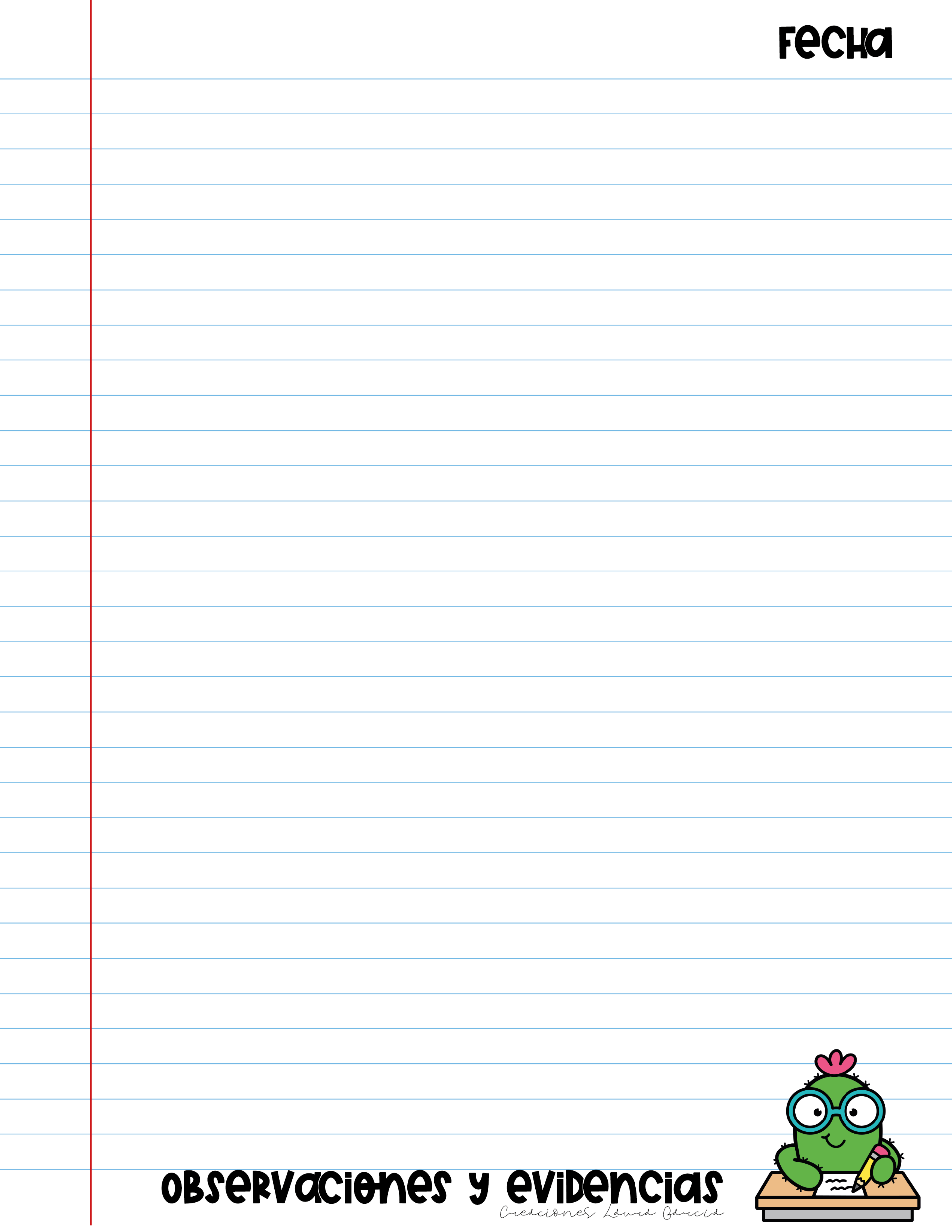 06 sept. - 10 sept.
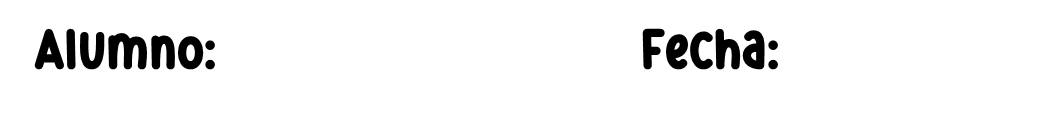 Iker
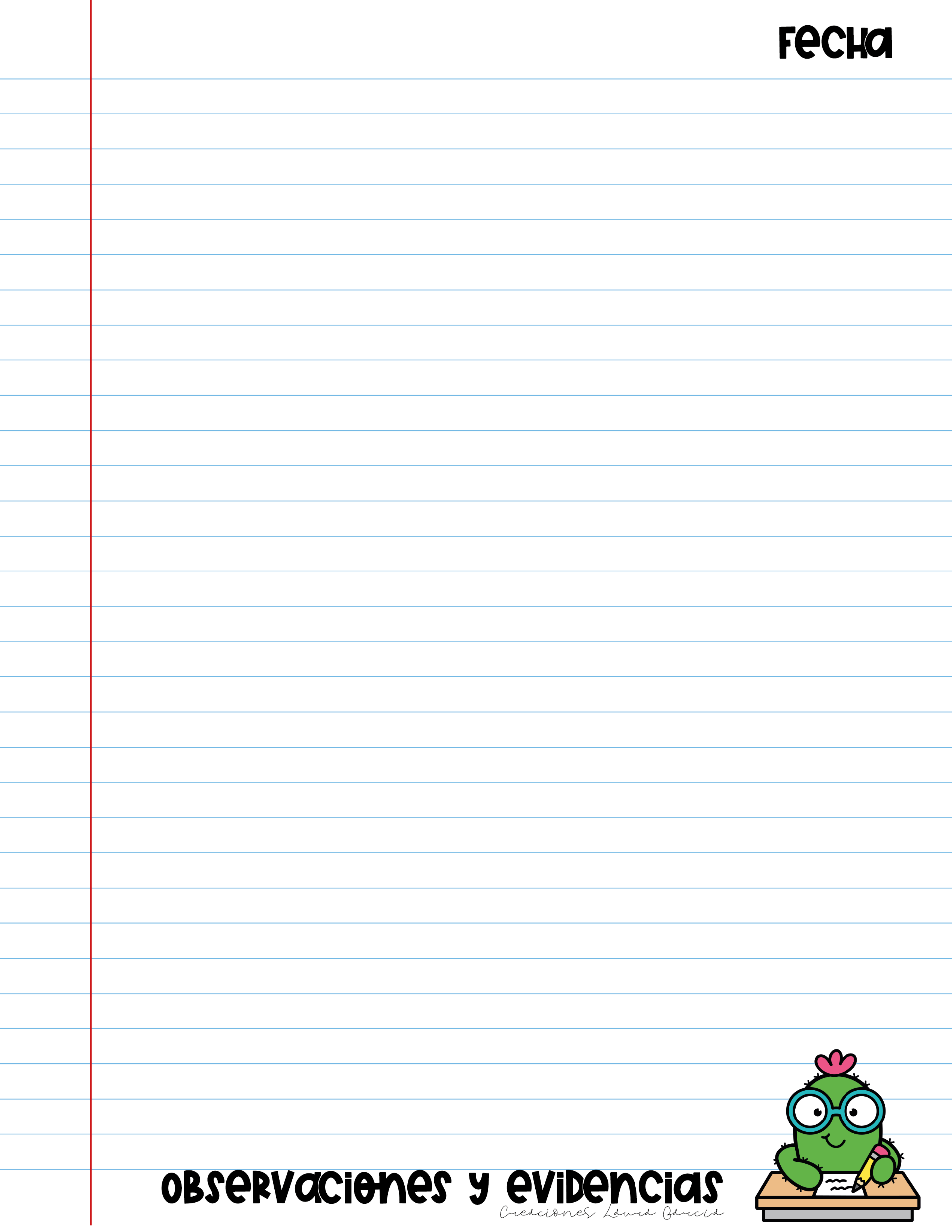 06 sept. - 10 sept.
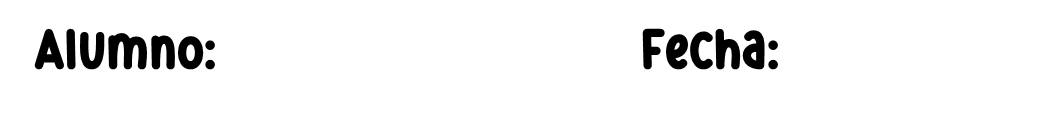 Renata
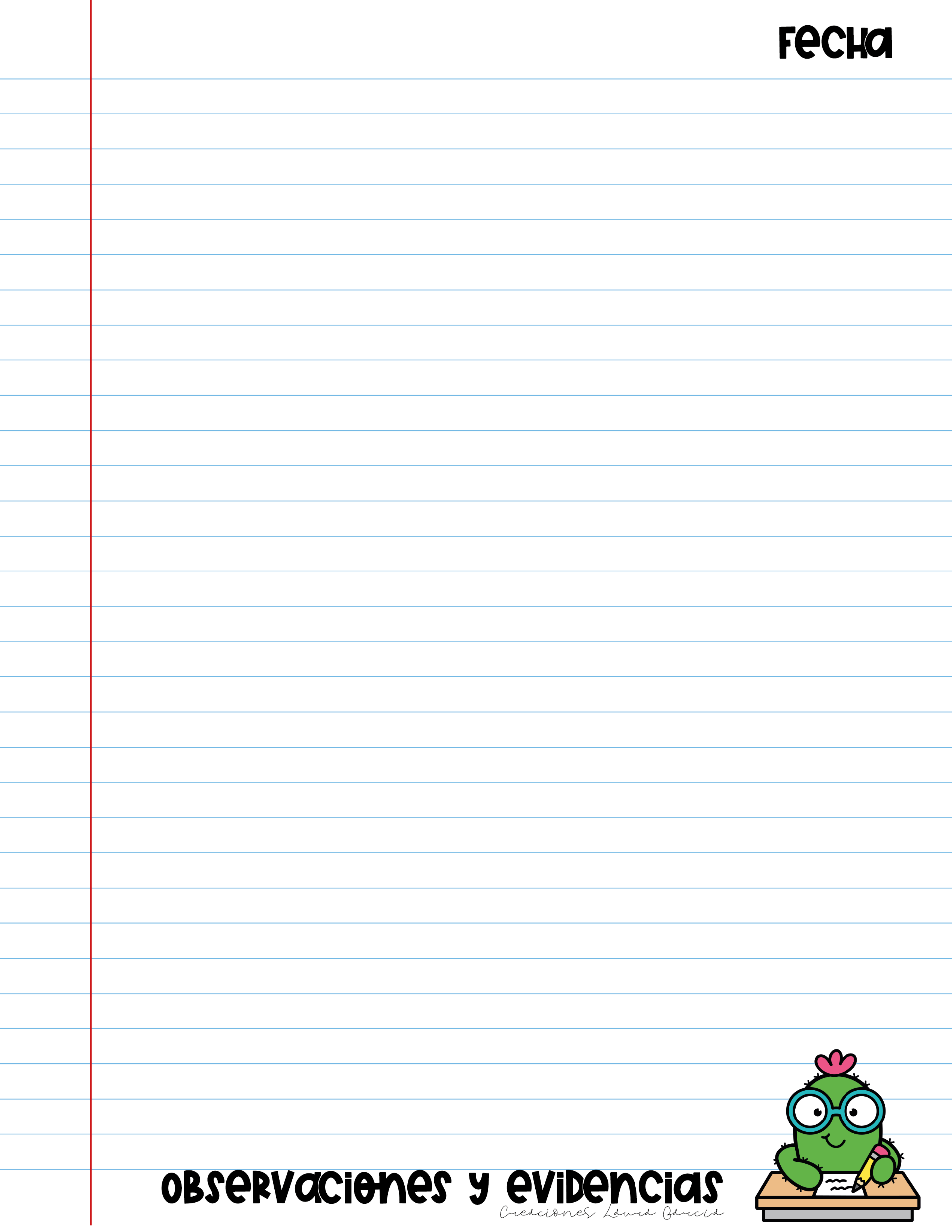 06 sept. - 10 sept.
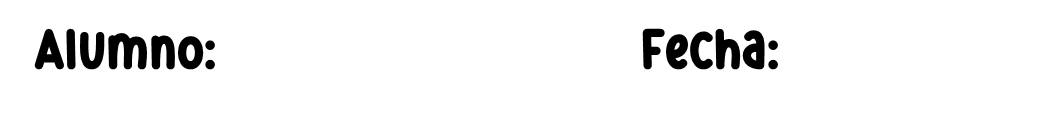 Brayan
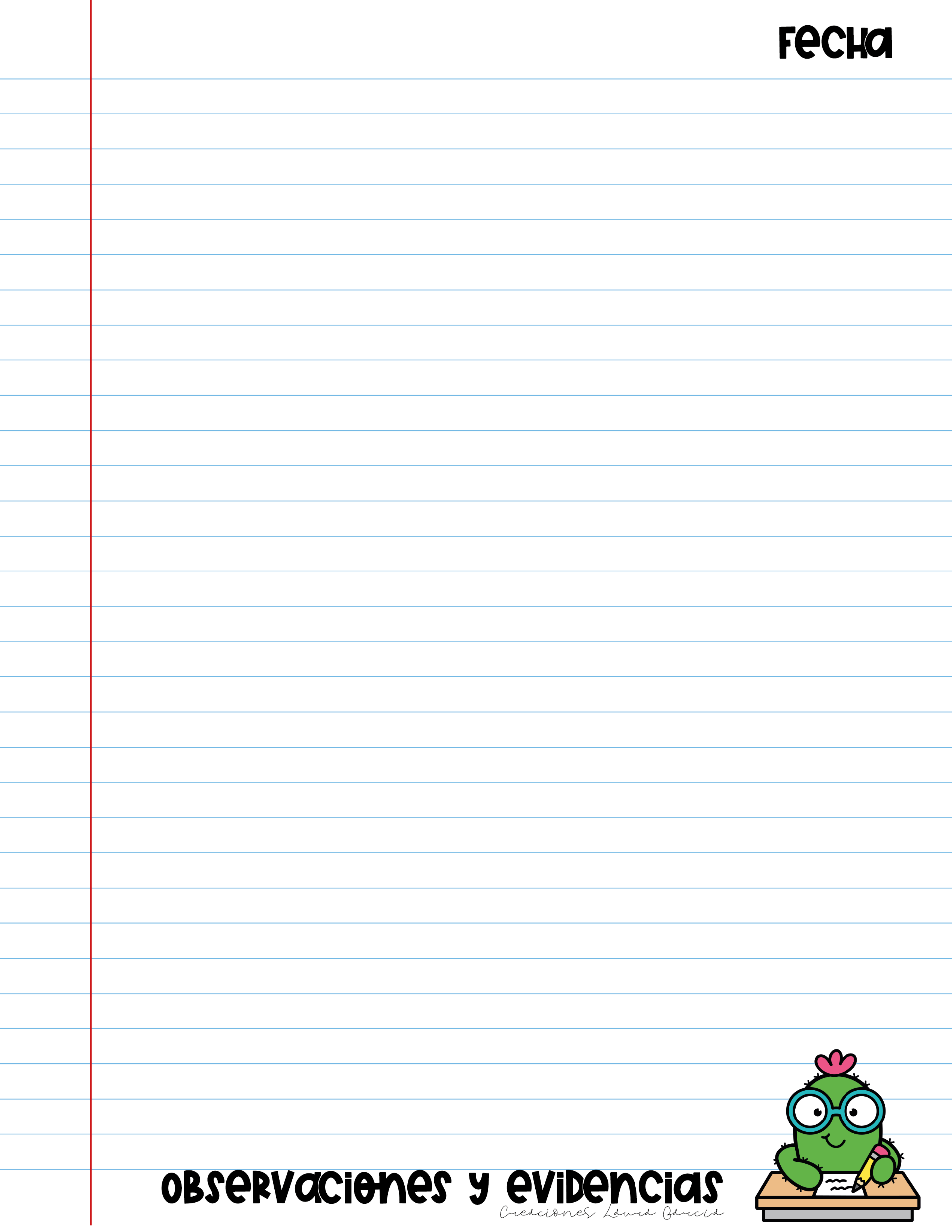 06 sept. - 10 sept.
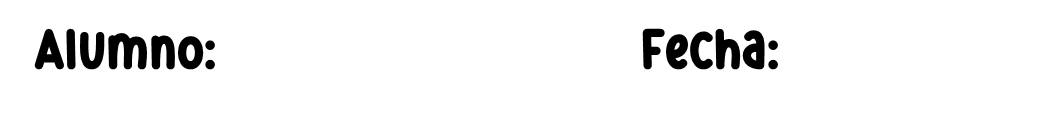 María José
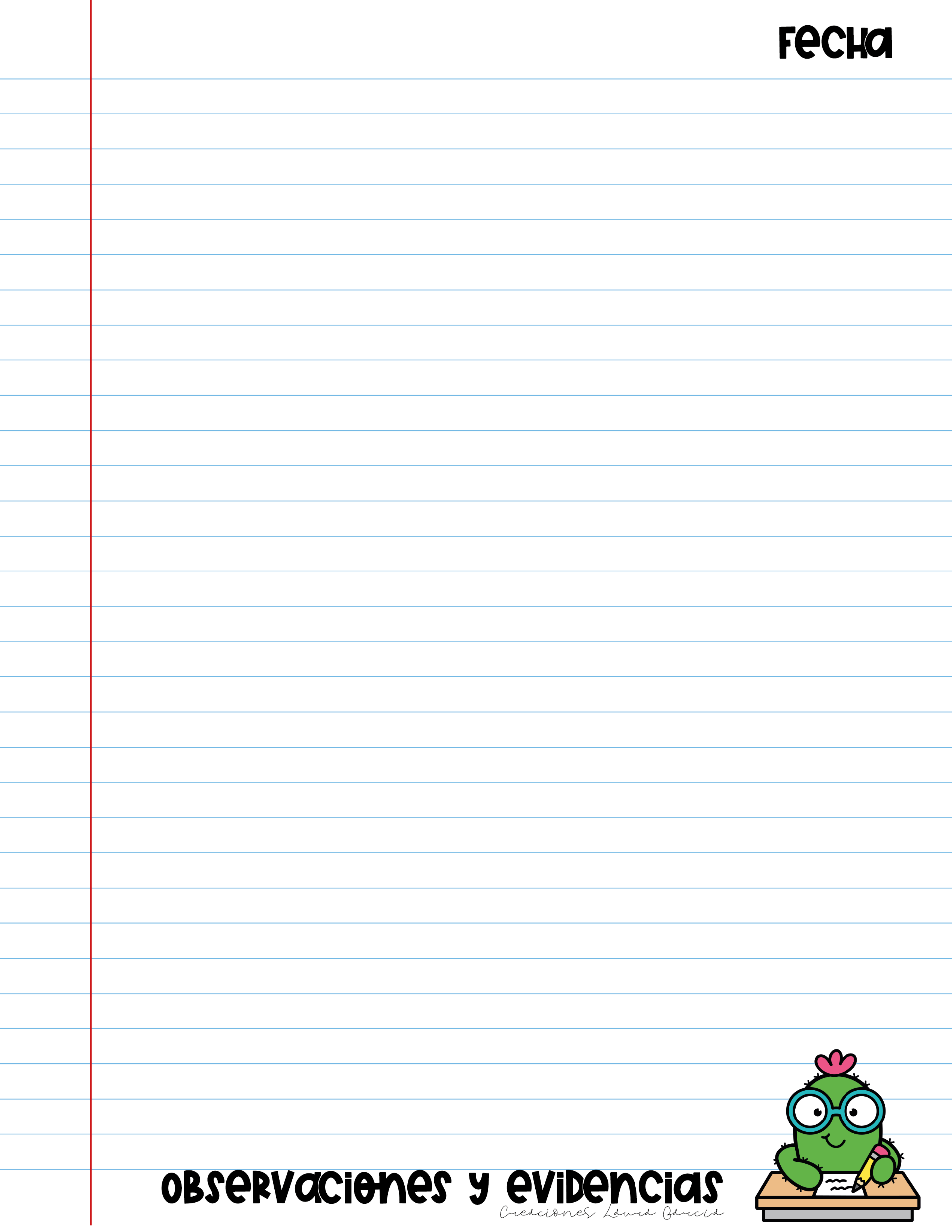 06 sept. - 10 sept.
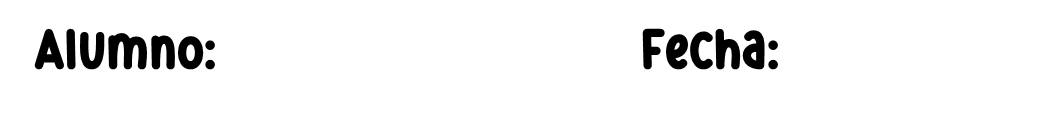 Leonardo C.
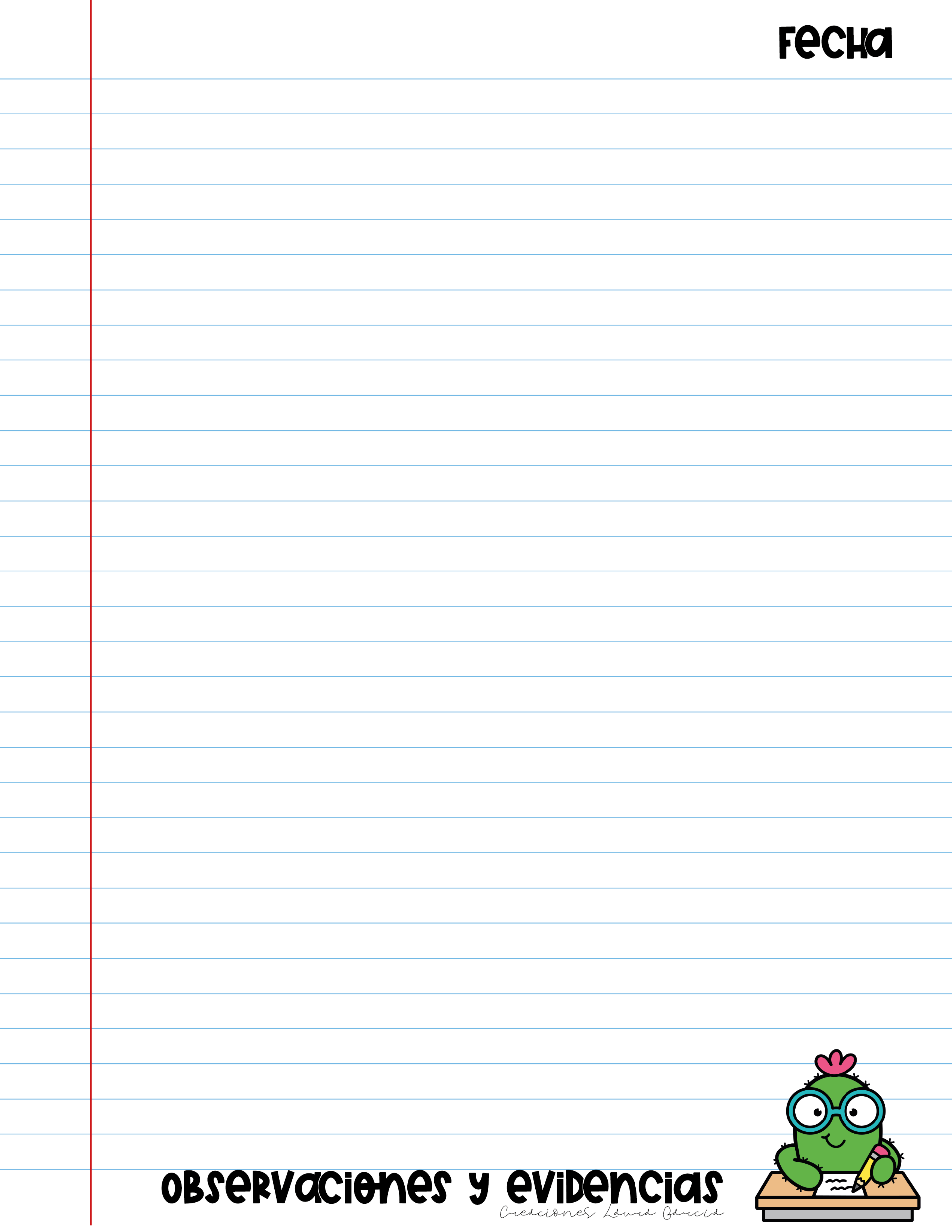 06 sept. - 10 sept.
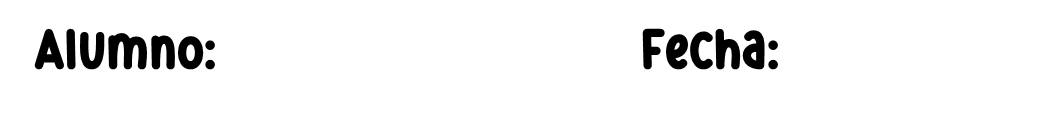 Emilio
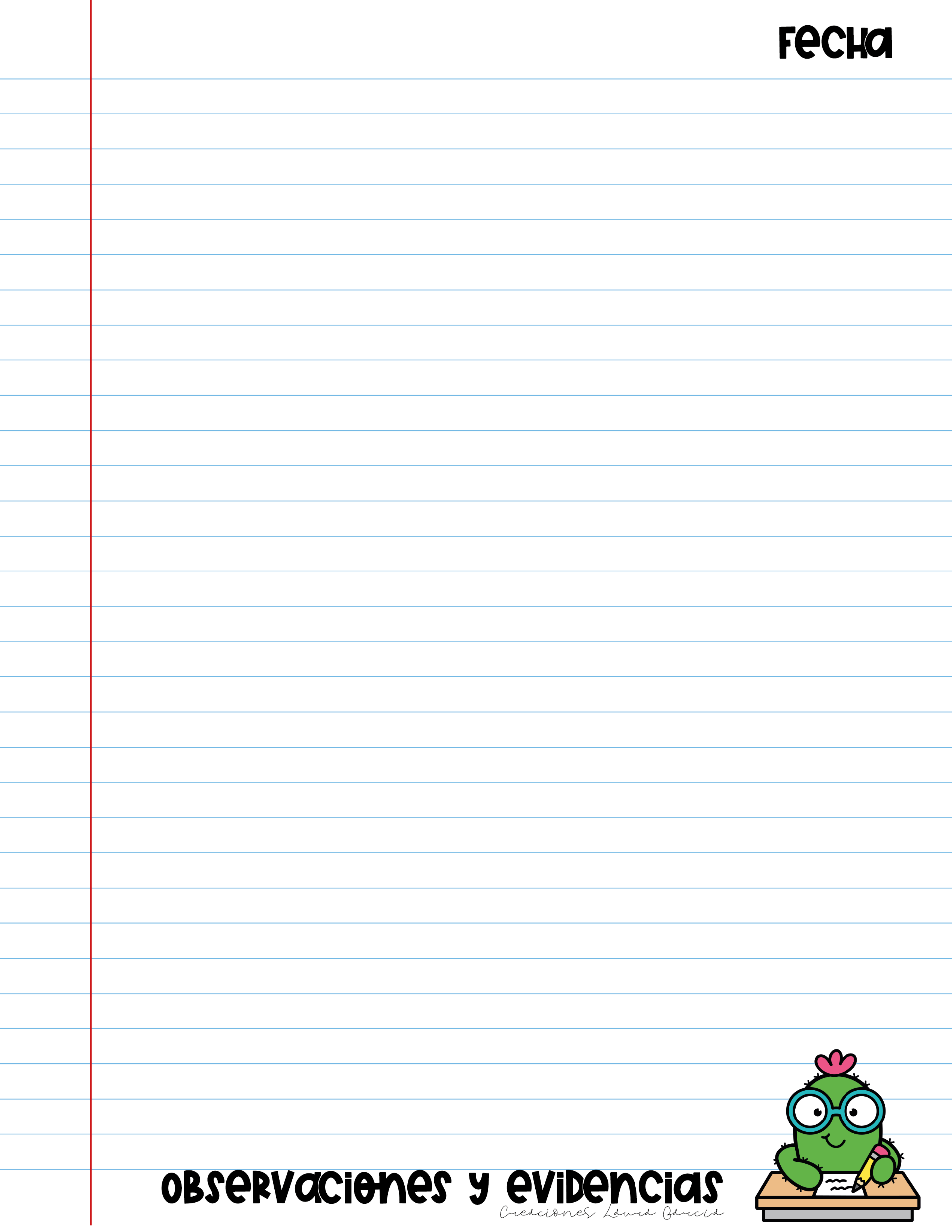 06 sept. - 10 sept.
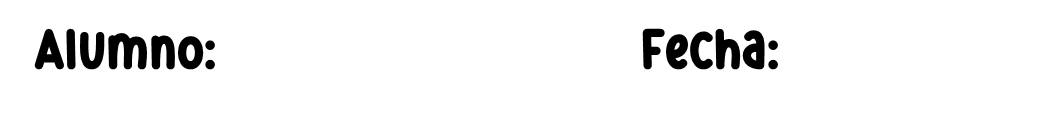 Patricio
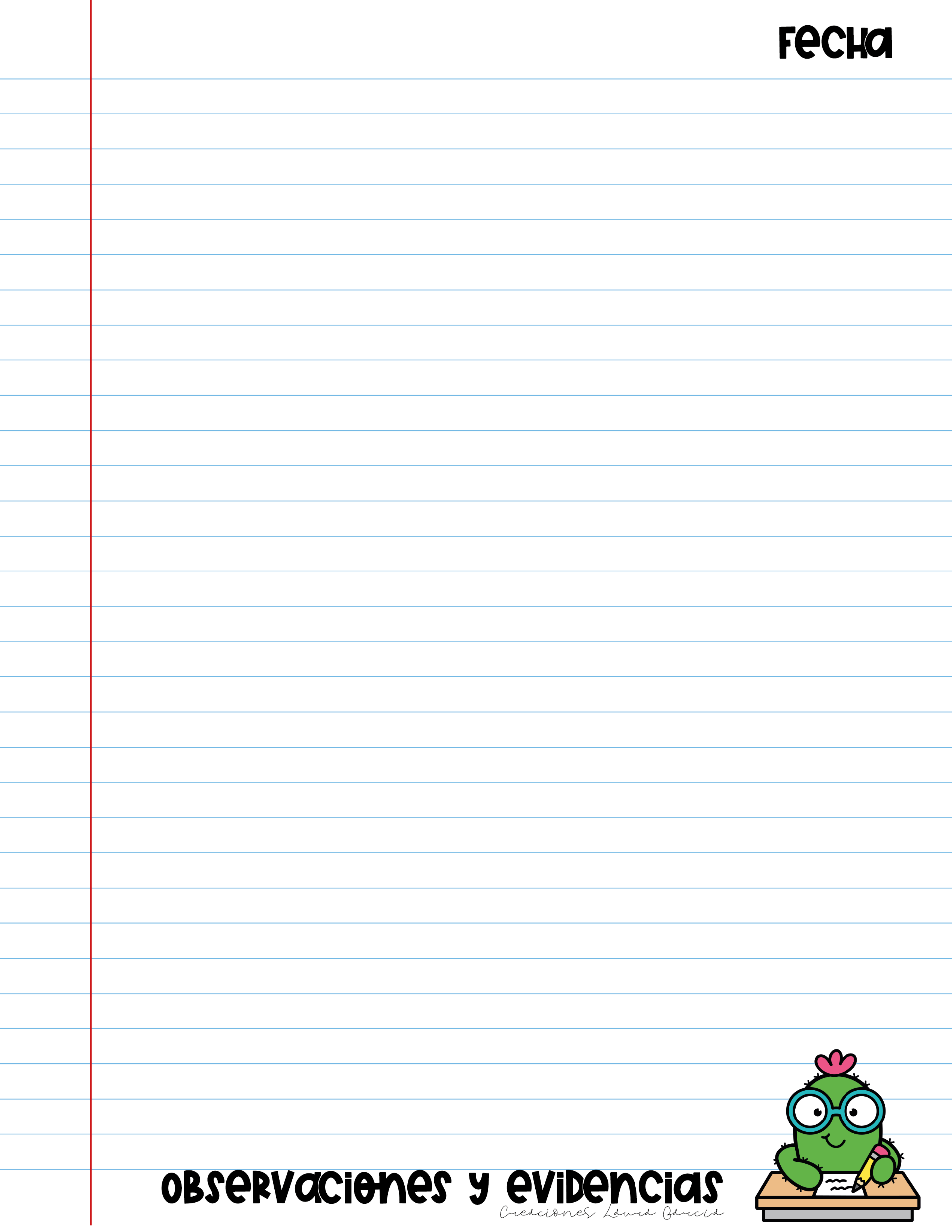 06 sept. - 10 sept.
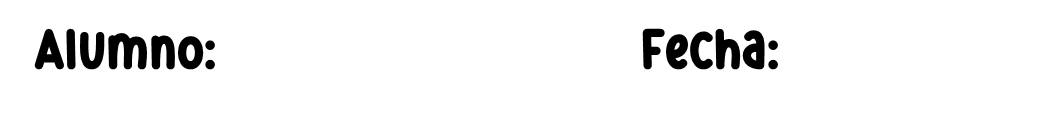 Galia
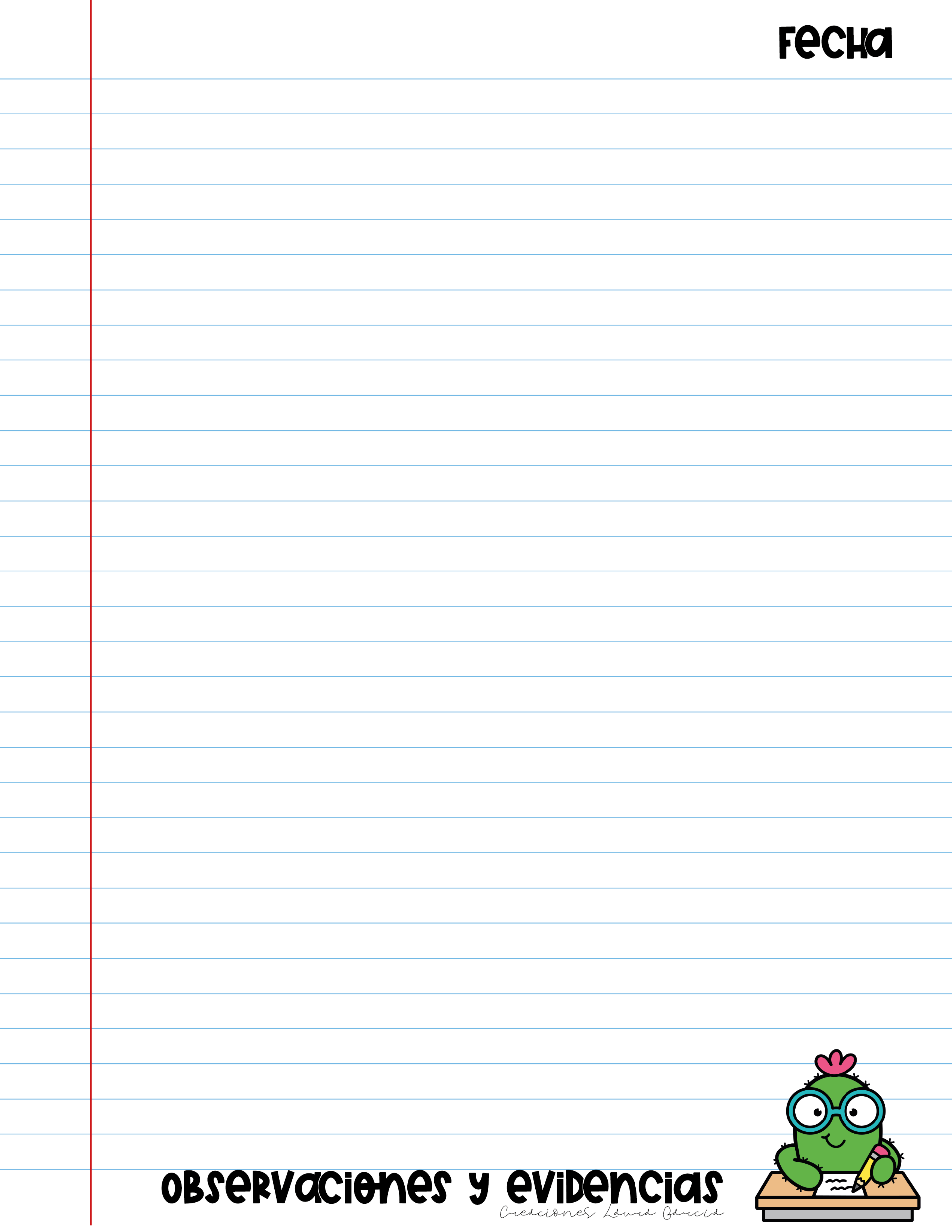 06 sept. - 10 sept.
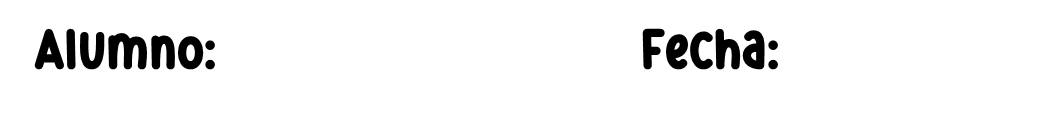 Máximo Leonel
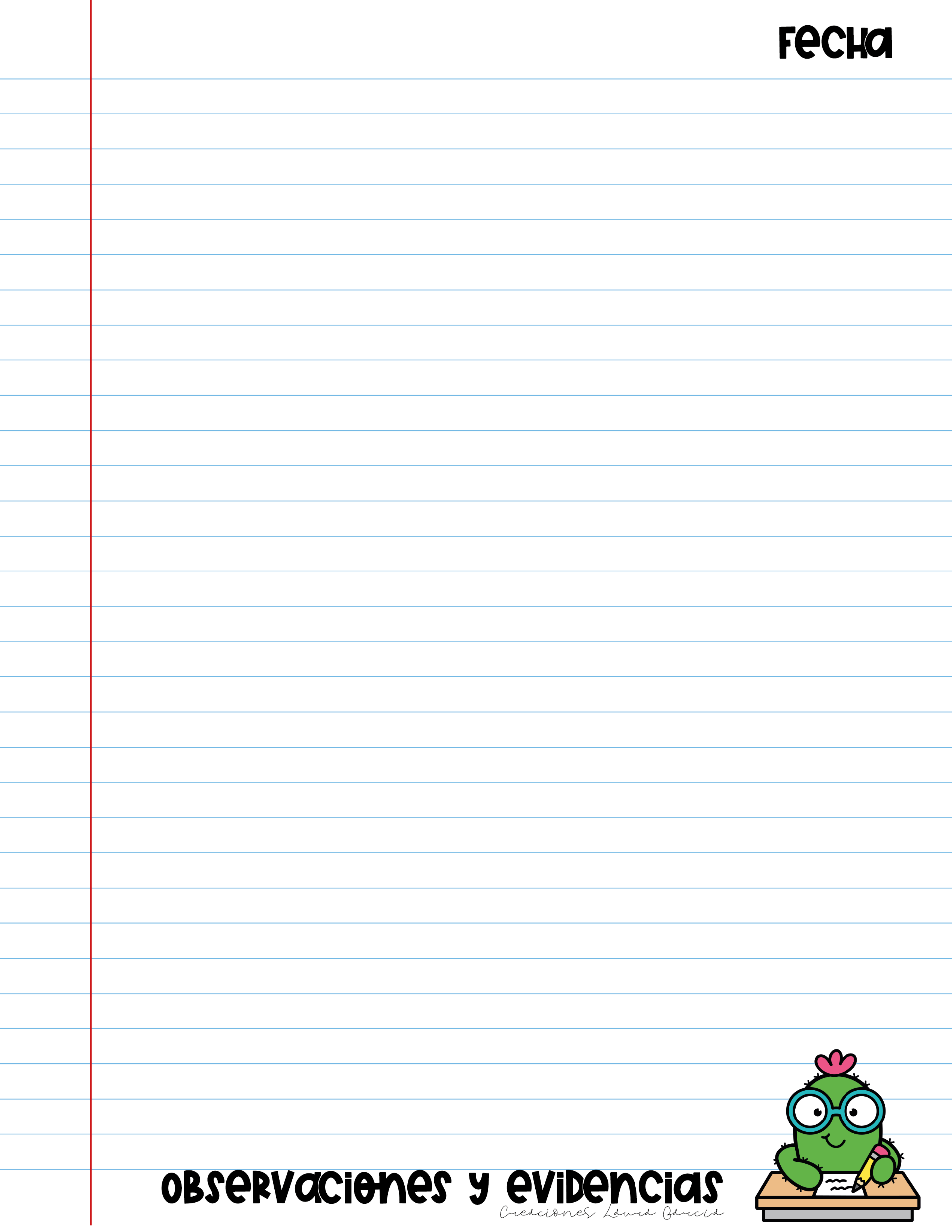 06 sept. - 10 sept.
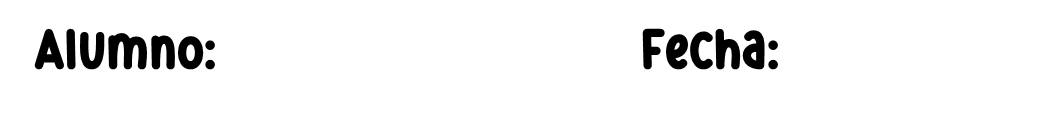 Regina M.
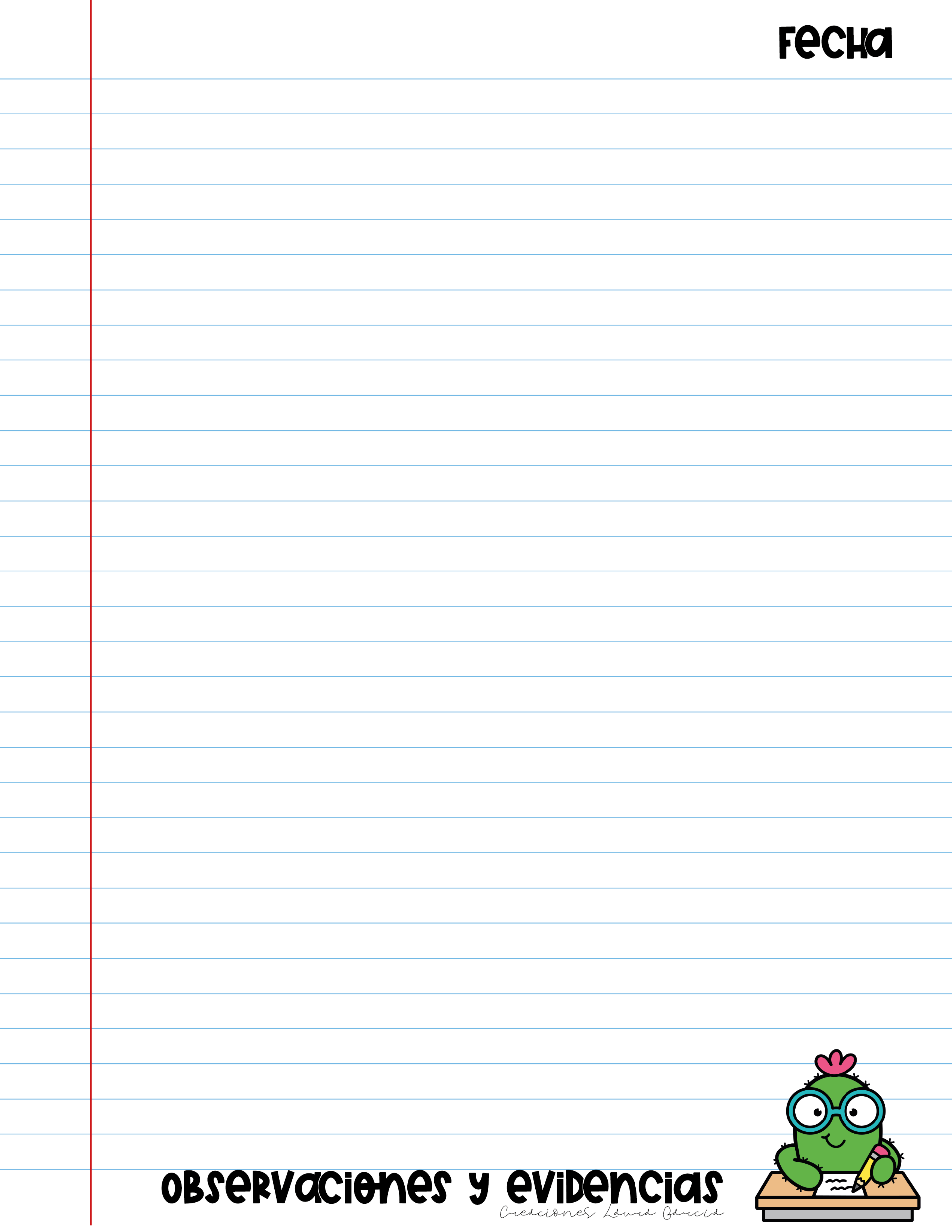 06 sept. - 10 sept.
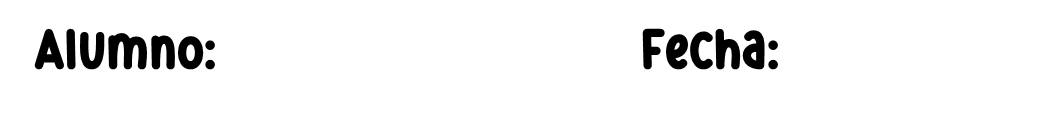 Liam Emiliano
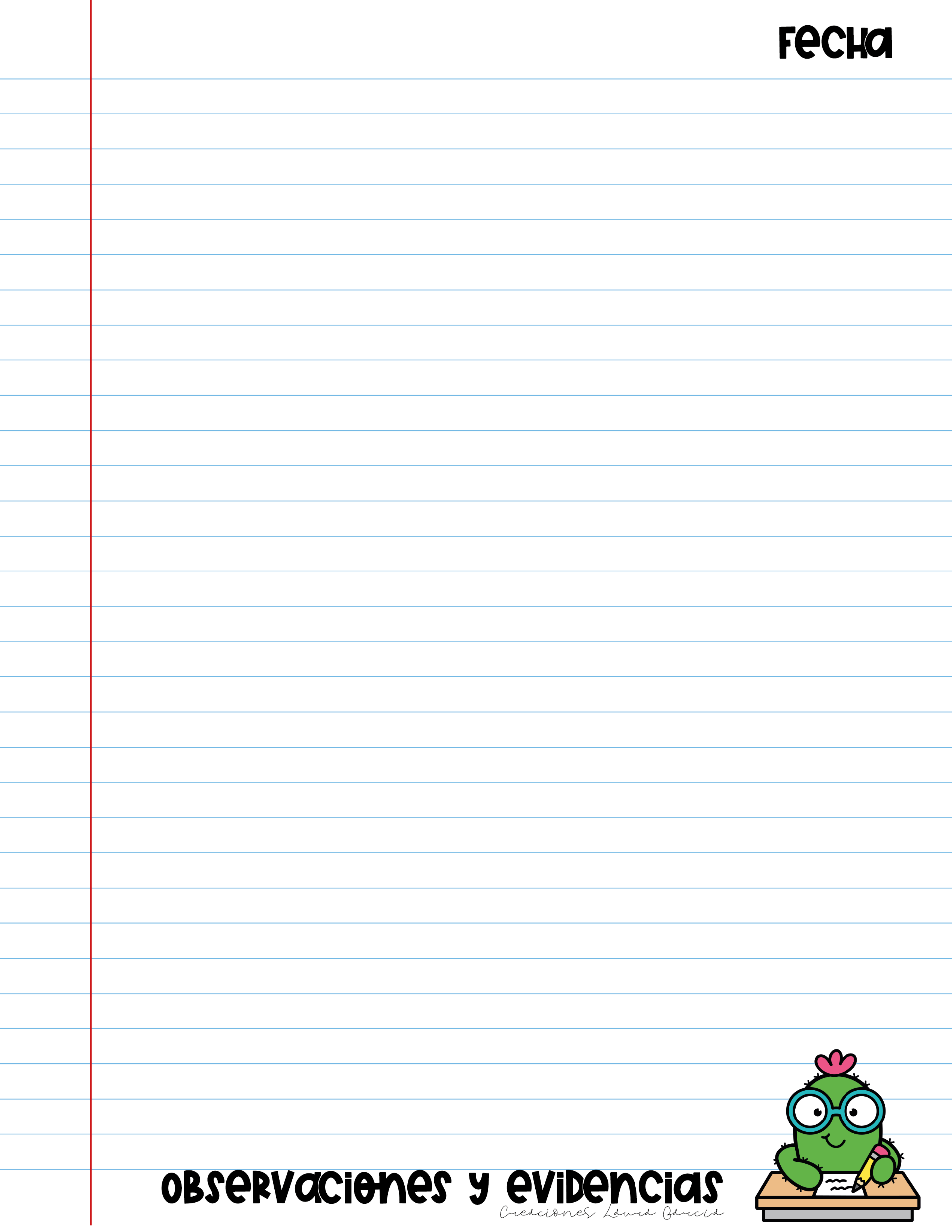 06 sept. - 10 sept.
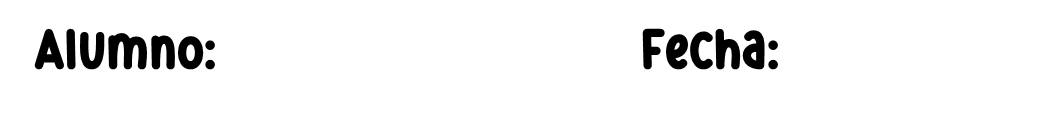 Hilda Vanya
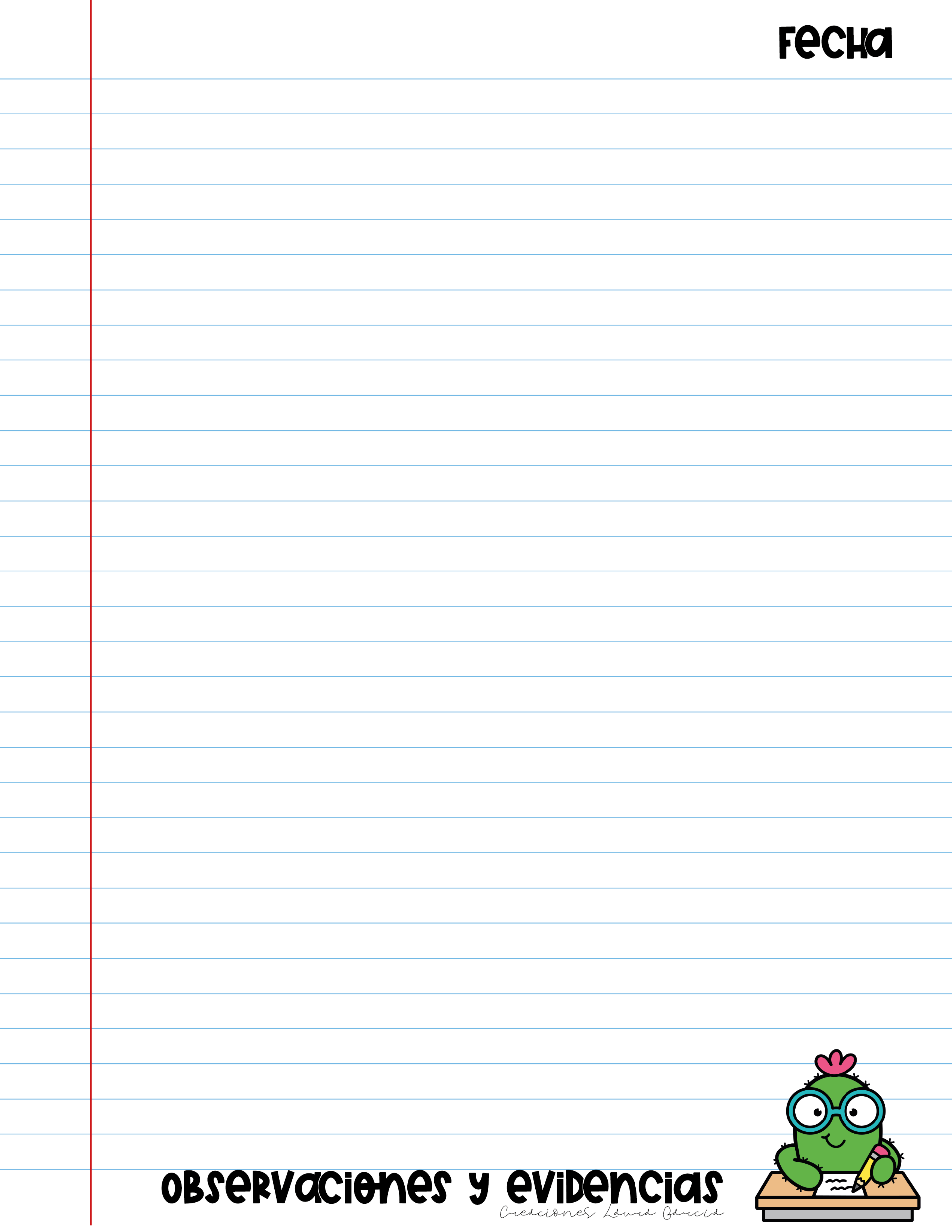 06 sept. - 10 sept.
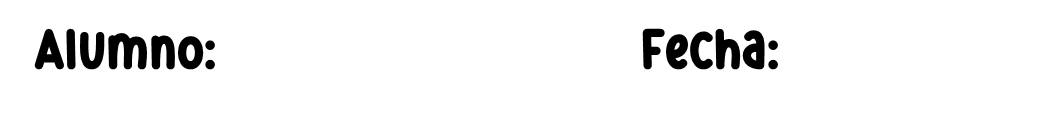 Eithan
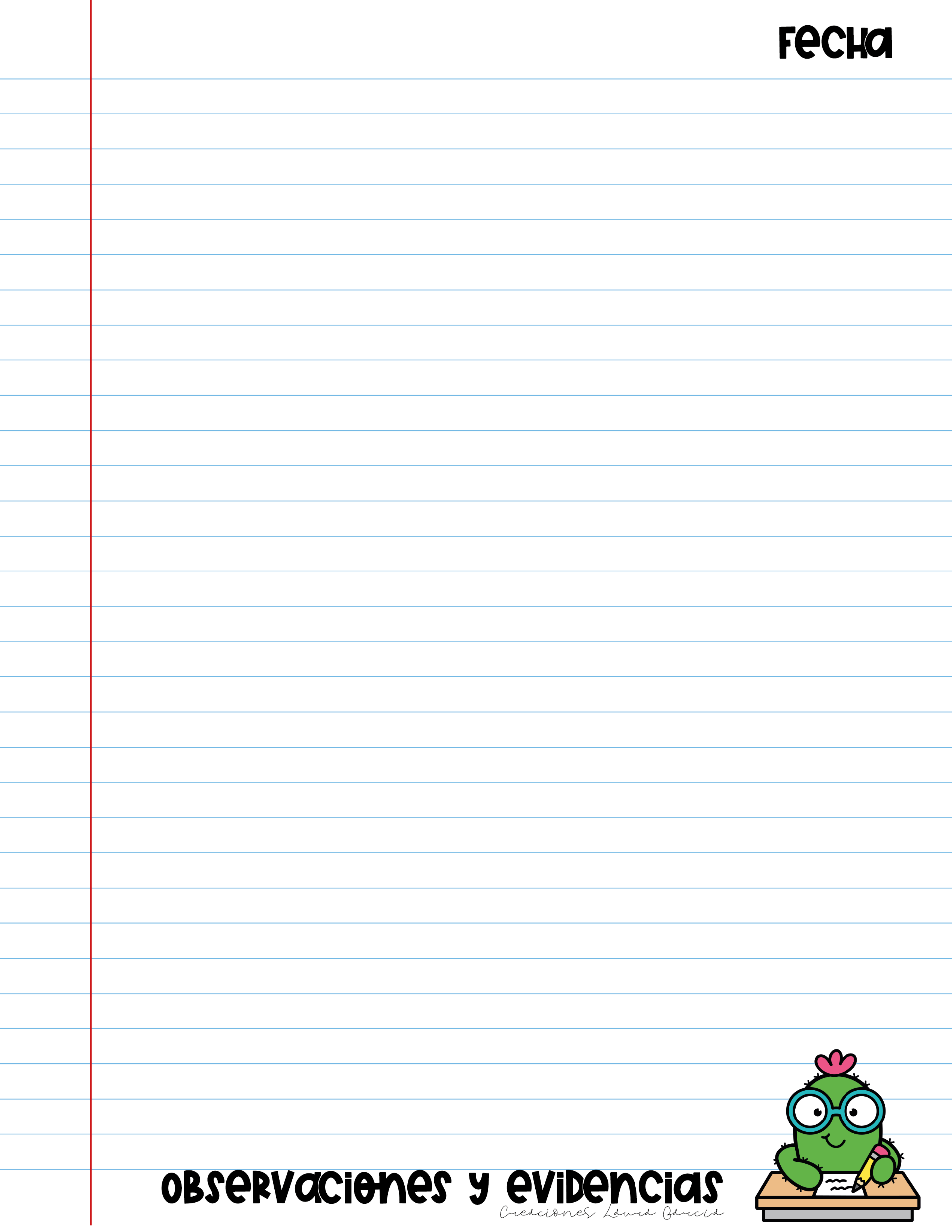 06 sept. - 10 sept.
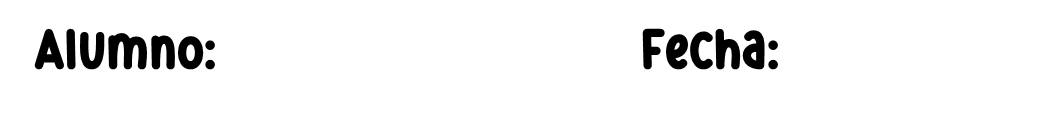 Cristela
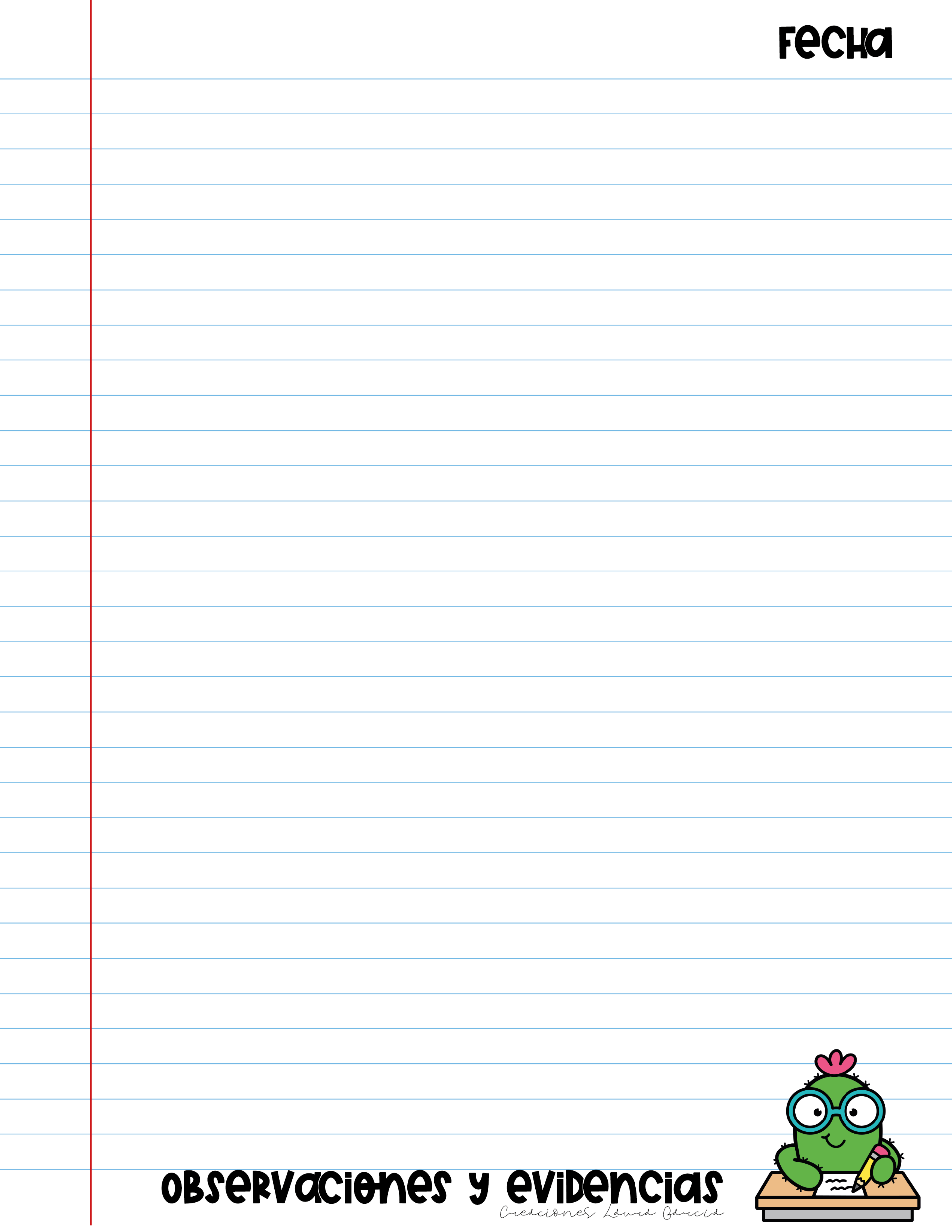 06 sept. - 10 sept.
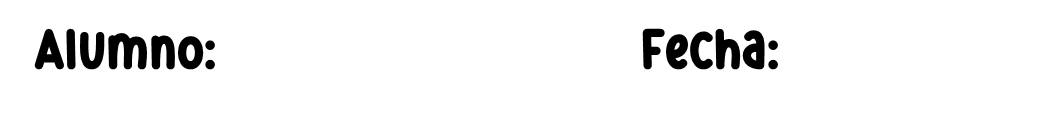 Leonardo R.
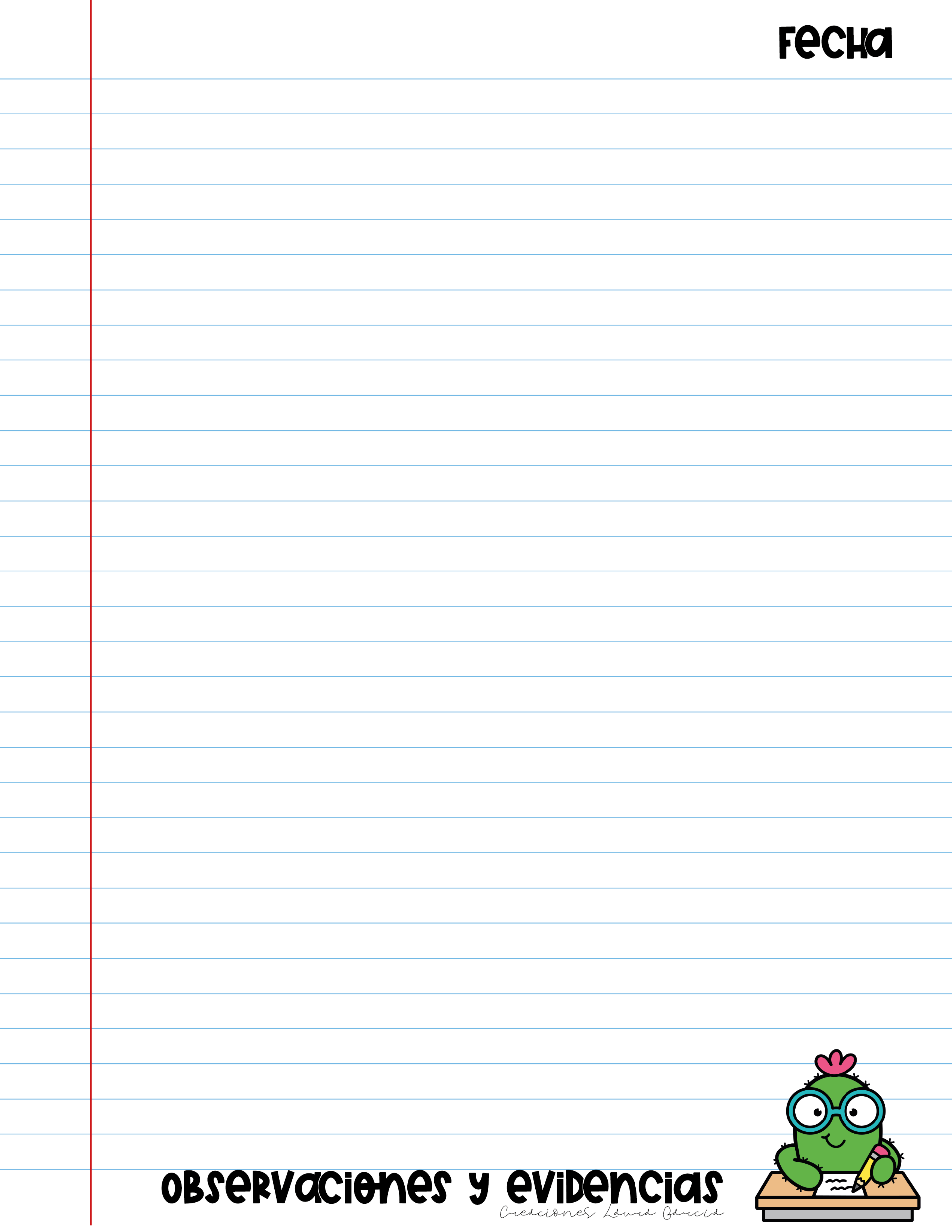 06 sept. - 10 sept.
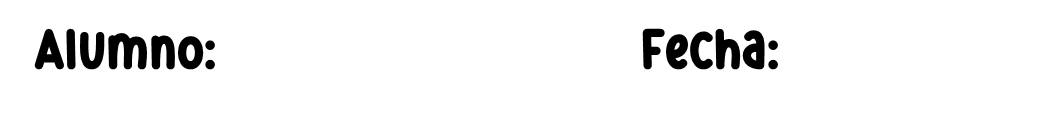 Israel
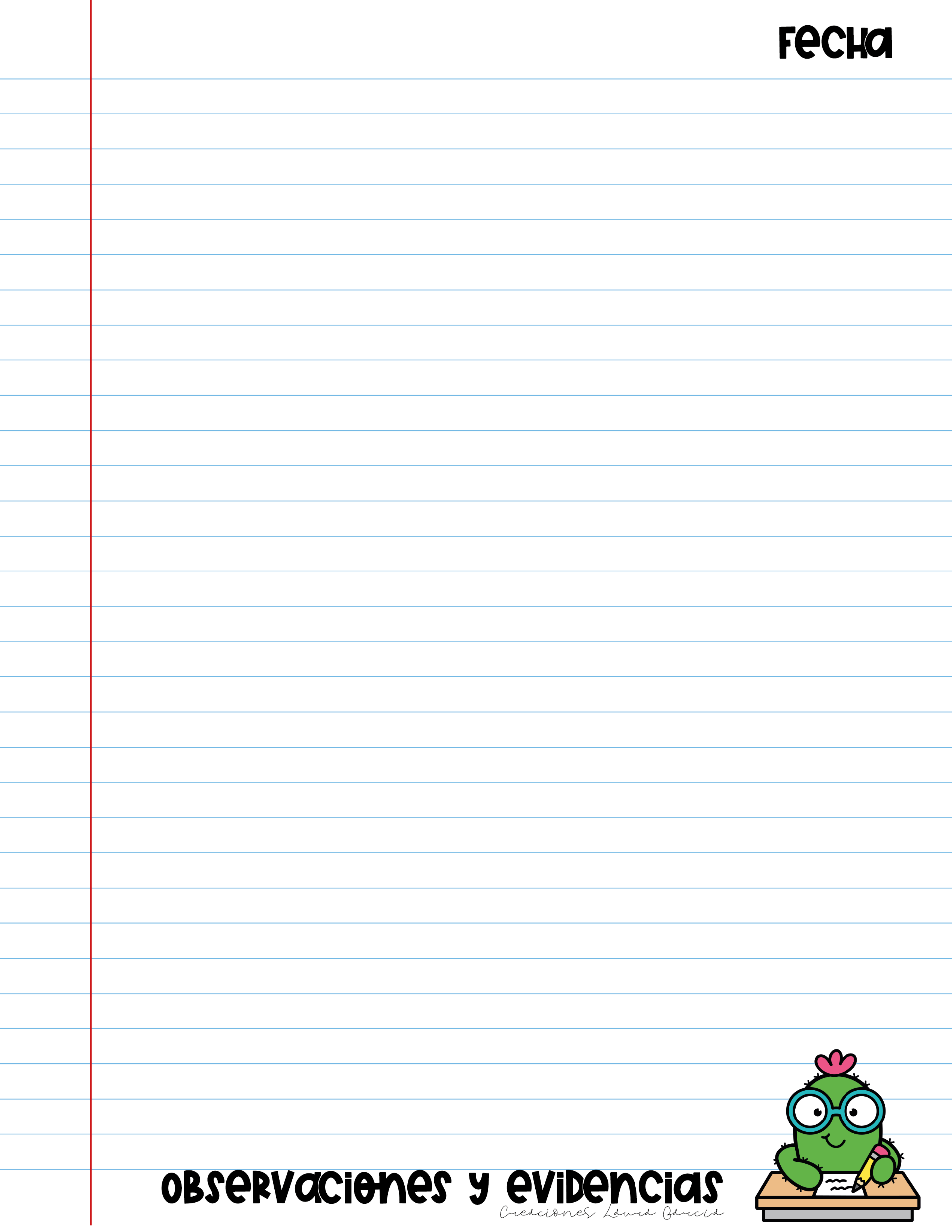 06 sept. - 10 sept.
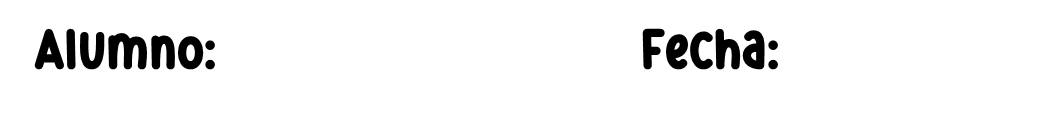 Gael
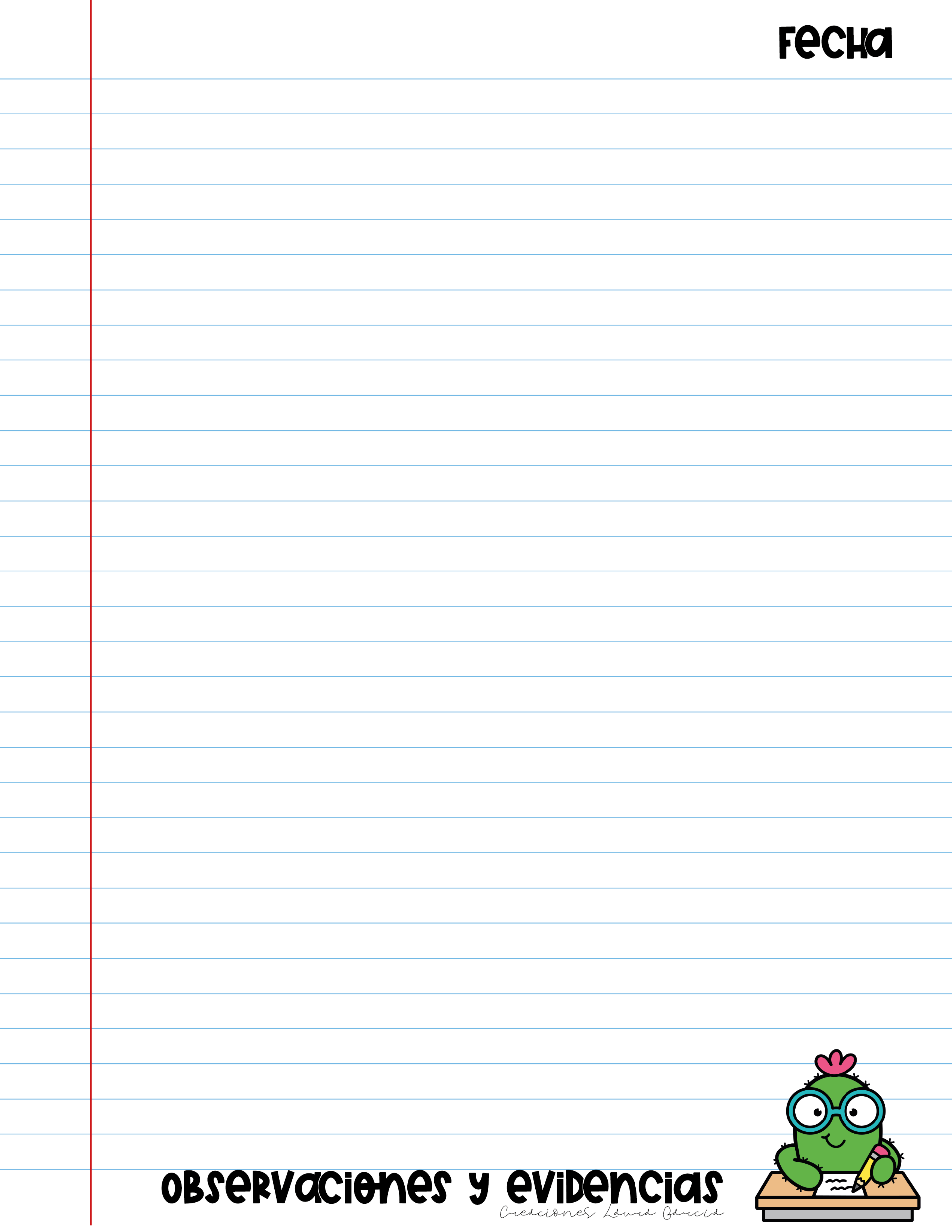 06 sept. - 10 sept.
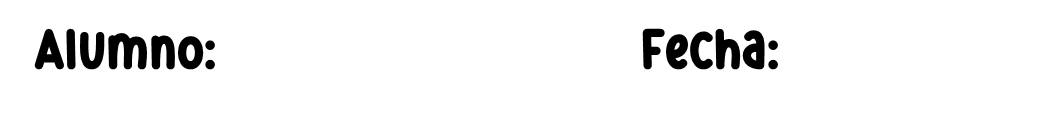 Juan Jaime
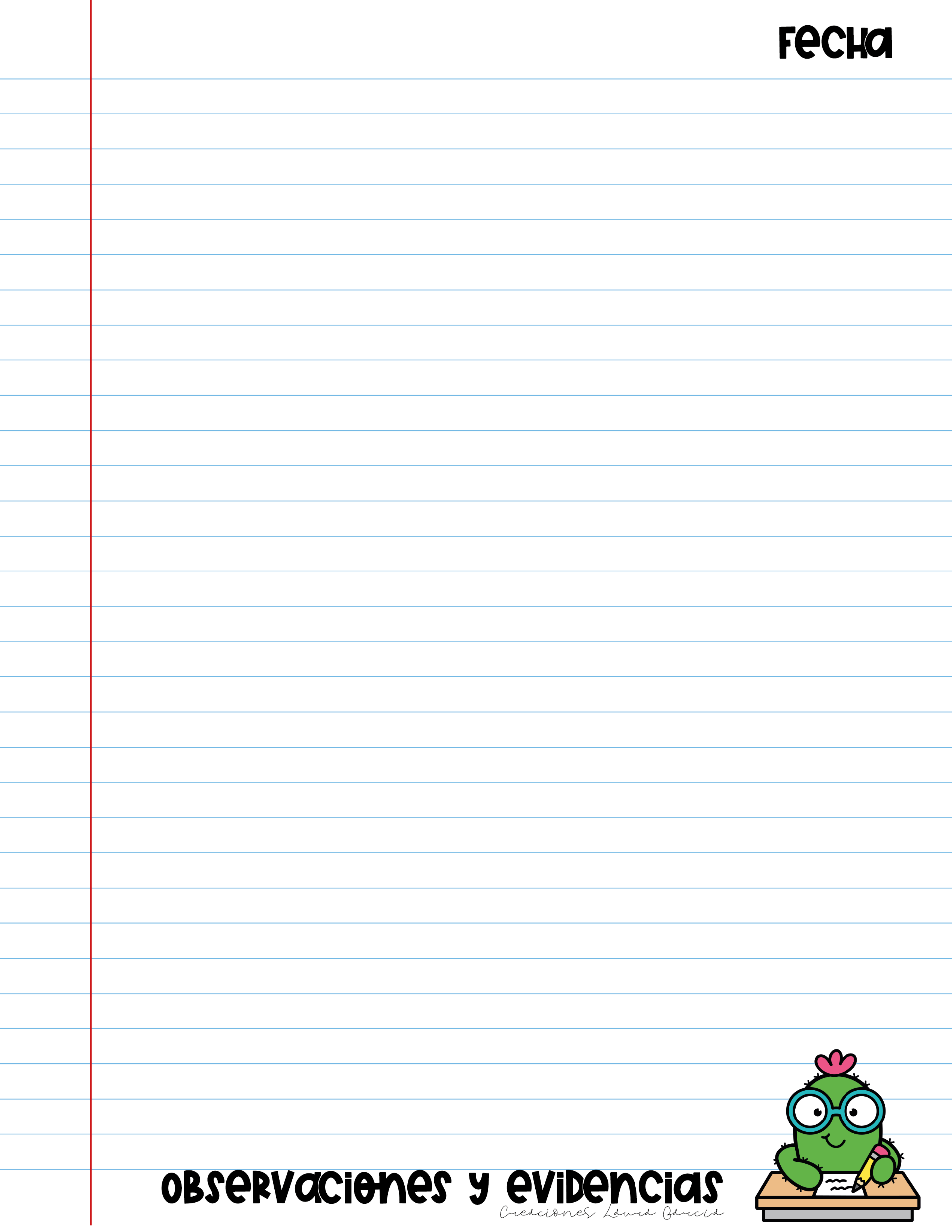 06 sept. - 10 sept.
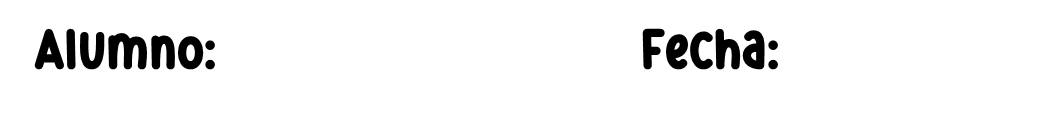 Jenifer Joselyne
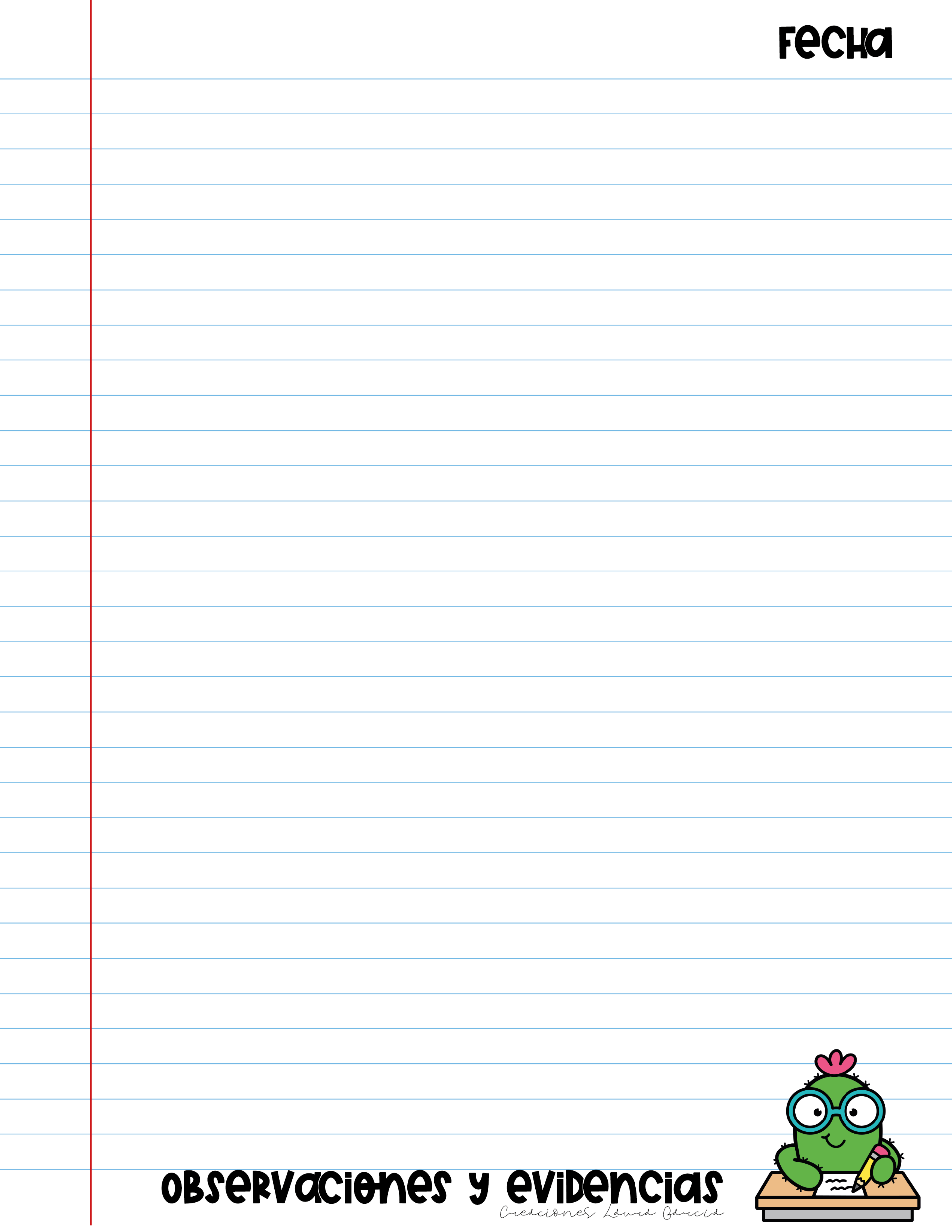 06 sept. - 10 sept.
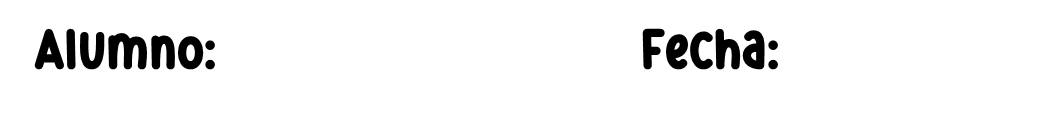 Danna Lizbeth
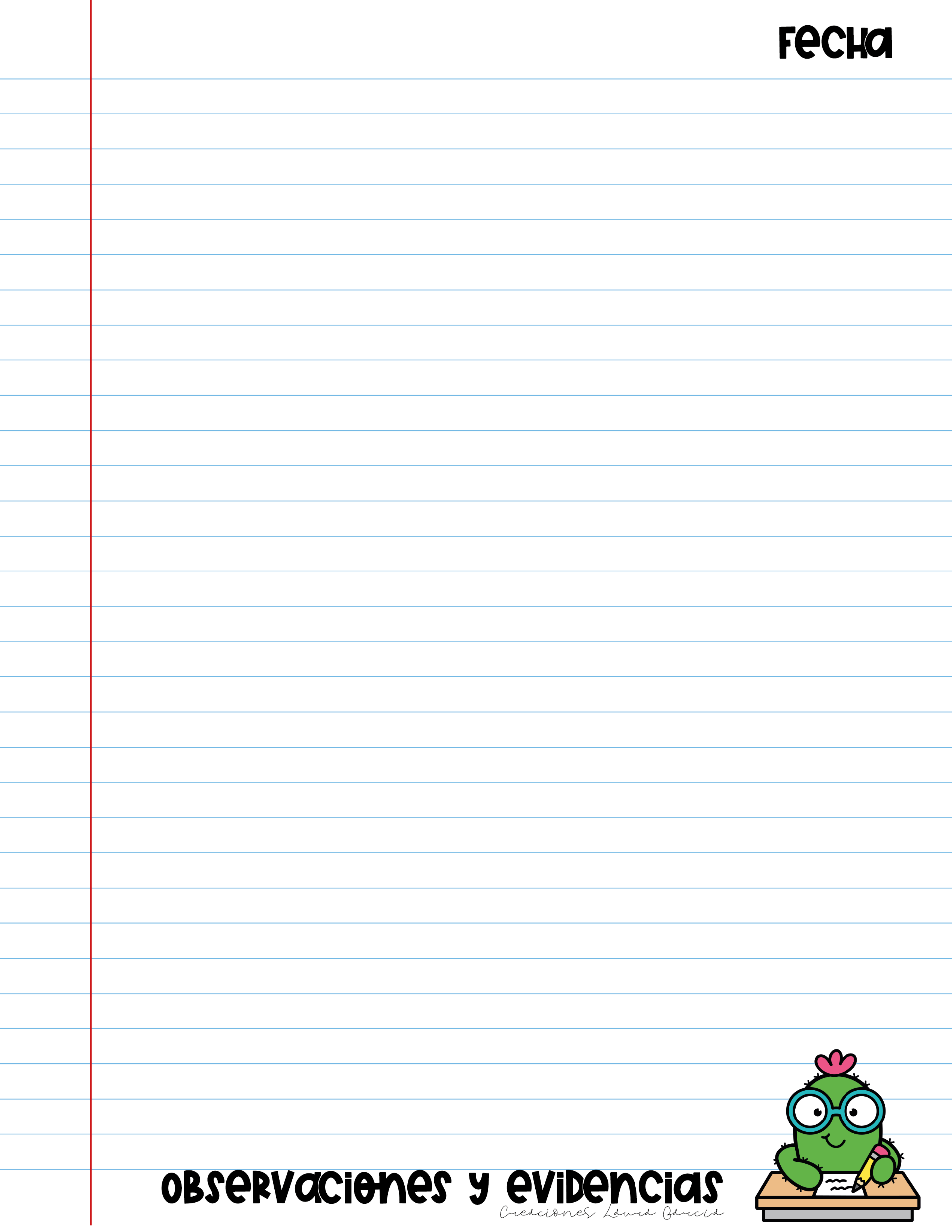 06 sept. - 10 sept.
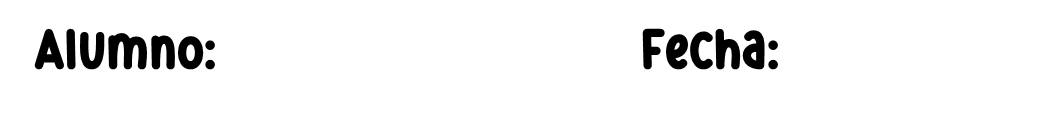 Sofía
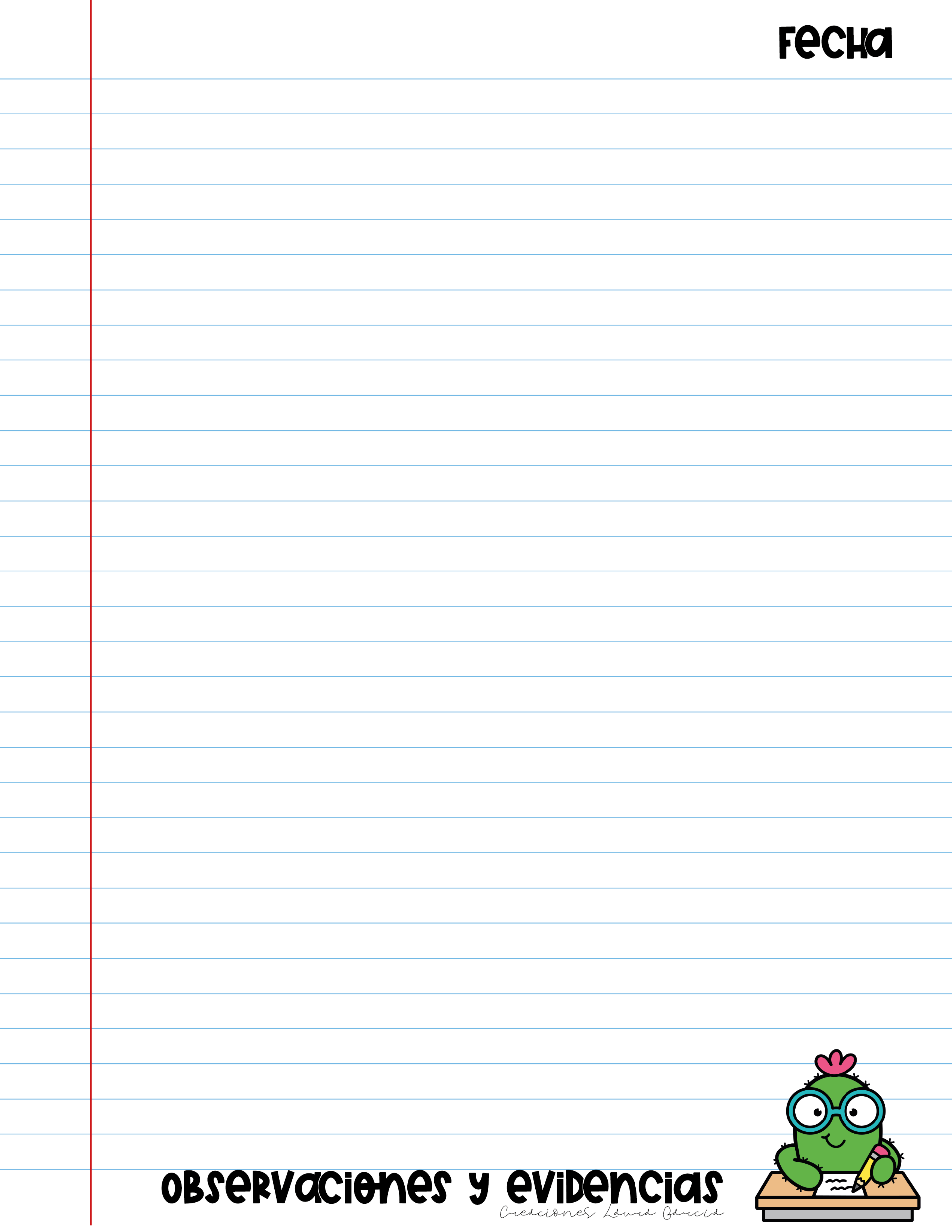 06 sept. - 10 sept.
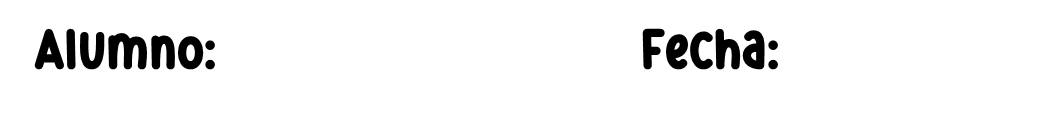 Alexa Valentina
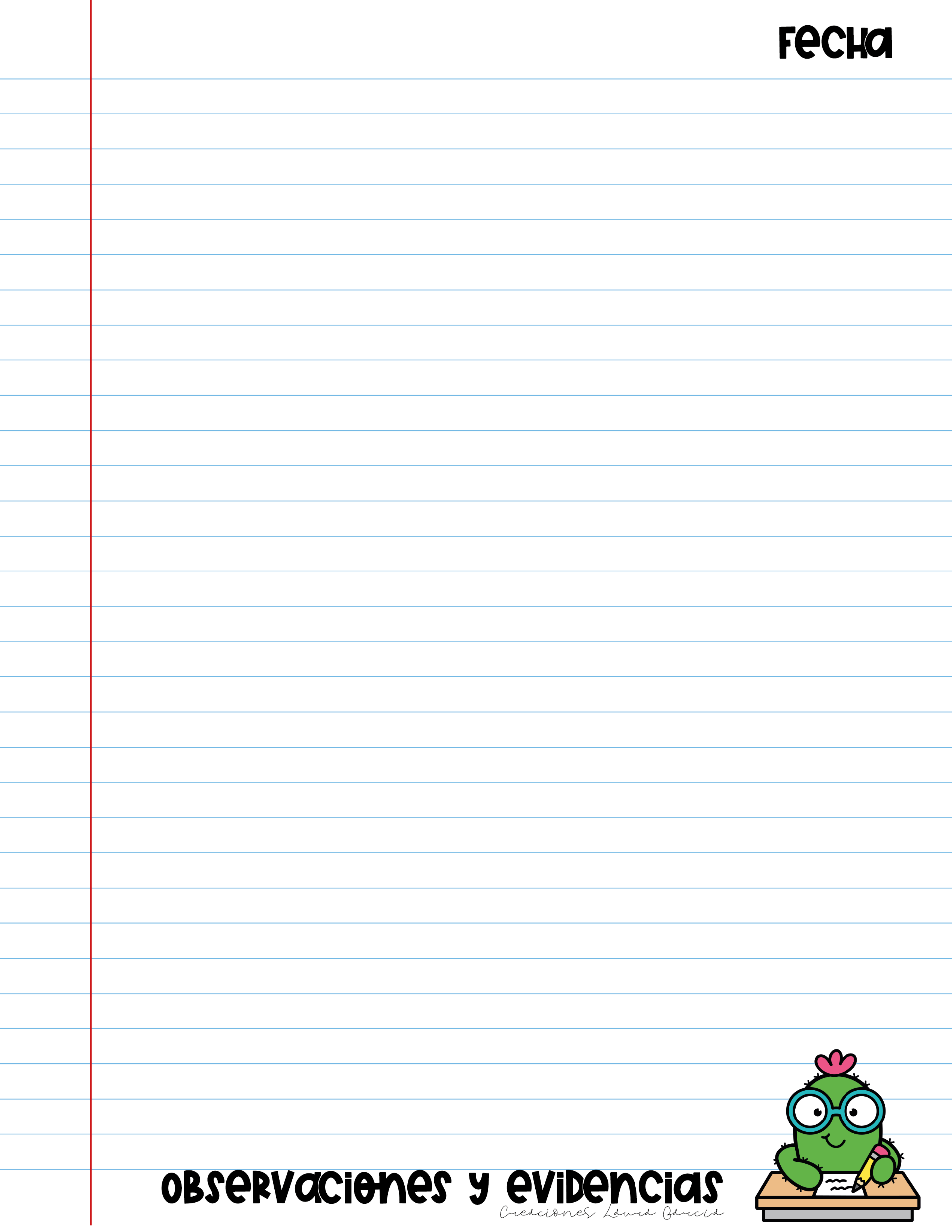 06 sept. - 10 sept.
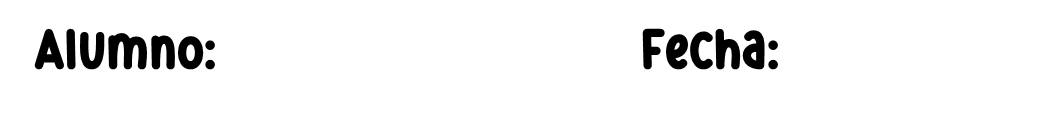 Cristel Alexa
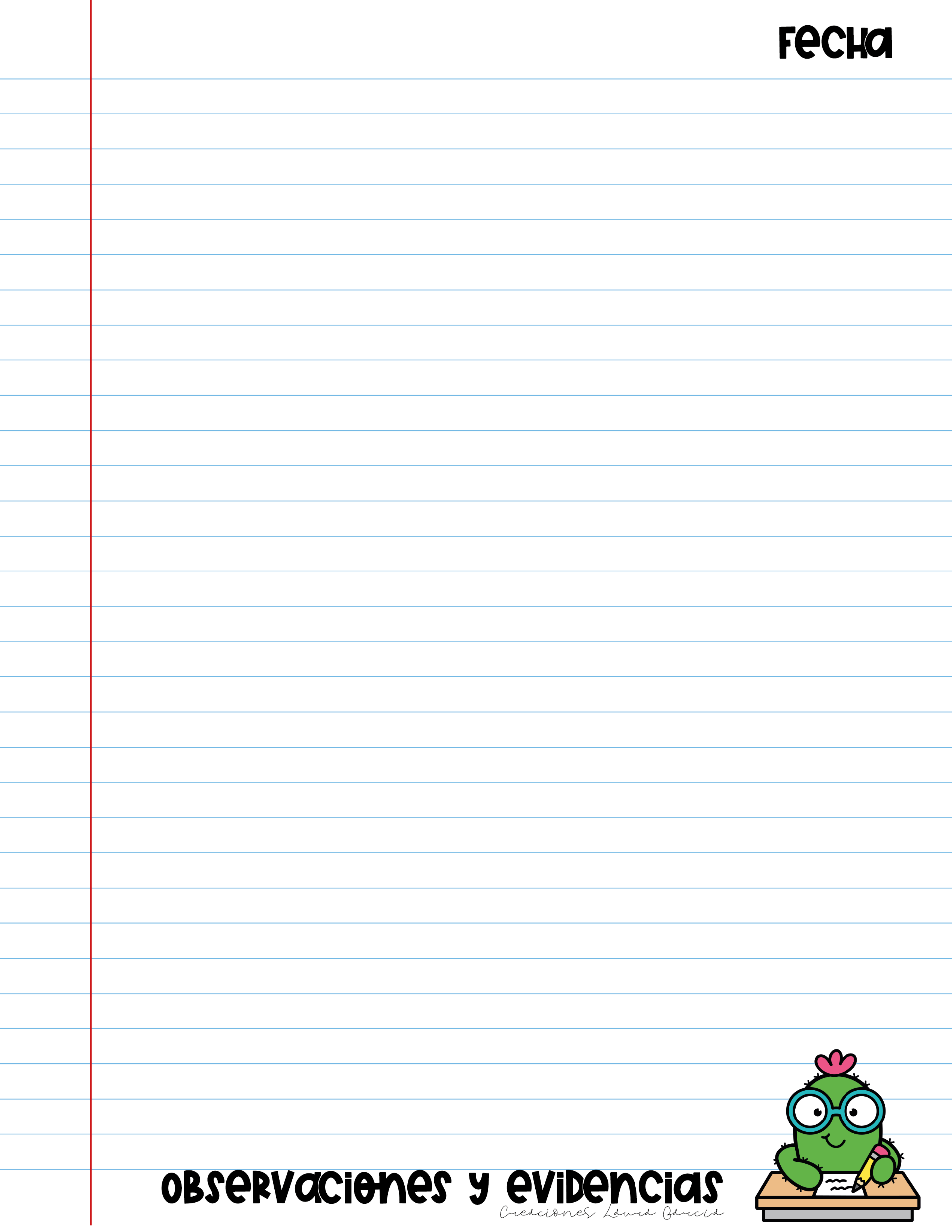 06 sept. - 10 sept.
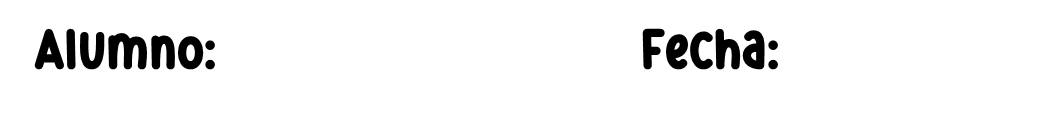 Arlen